Фольклор – коллективное устное народное творчество
Урок № 2
5 класс
Учитель: Чистякова Е.Е.
Цель:
Повторить изученное о фольклоре,
     развить представление о фольклоре: преображение действительности в духе народных идеалов, вариативная природа фольклора, сочетание коллективного и индивидуального. Познакомить с исполнителями фольклорных произведений.
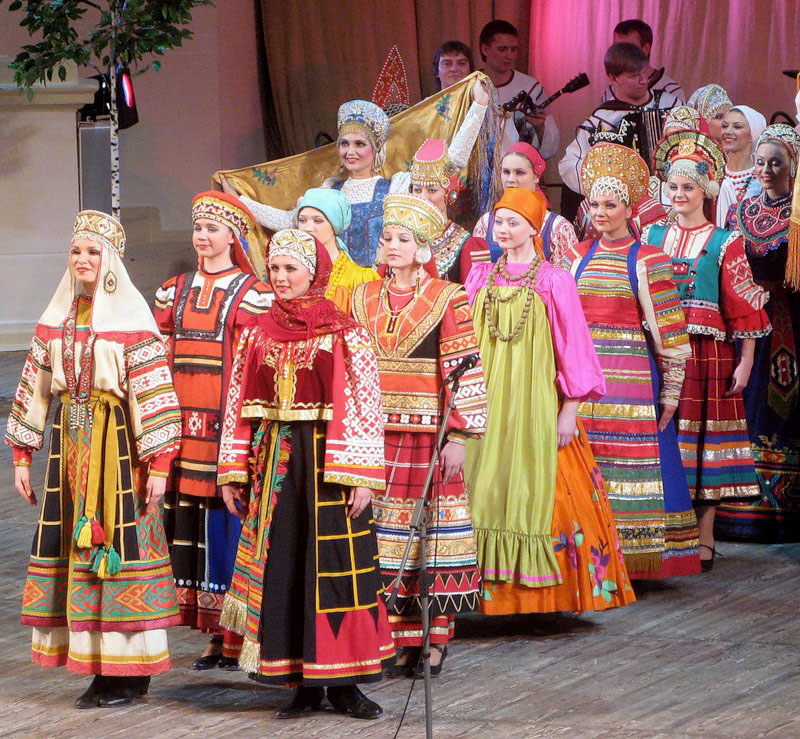 Вопросы
1. Какие чувства вызывает у вас исполнение фольклорных произведений?
2. Какие атрибуты (предметы, костюмы, музыкальные инструменты и т.п.) являются обязательными при выступлении фольклорных ансамблей? Опишите эти атрибуты. Какое настроение они создают?
Вопросы
3. Что вы узнали о фольклоре в начальной школе? Назовите фольклорные жанры.
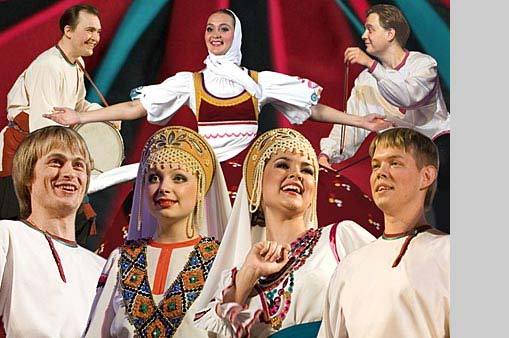 Жанры фольклора
считалка
потешка
сказка
фольклор
былина
присказка
пословицы
песня
поговорки
Кто из вас может исполнить любое фольклорное произведение?
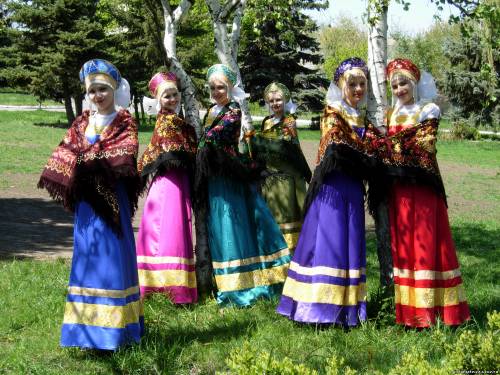 Сегодня фольклорные
 произведения исполняют артисты, а произведения устного народного творчества напечатаны в книгах. А в древности песни, загадки, частушки, сказки были частью жизни простого человека. Они сопровождали его в быту, украшая его, сопутствовали людям с рождения до смерти.
В фольклоре отразились 
нравственные идеалы народа, его мечты о счастье.
Подумайте, о чём
 мечтали наши предки, создавая фольклорные произведения.
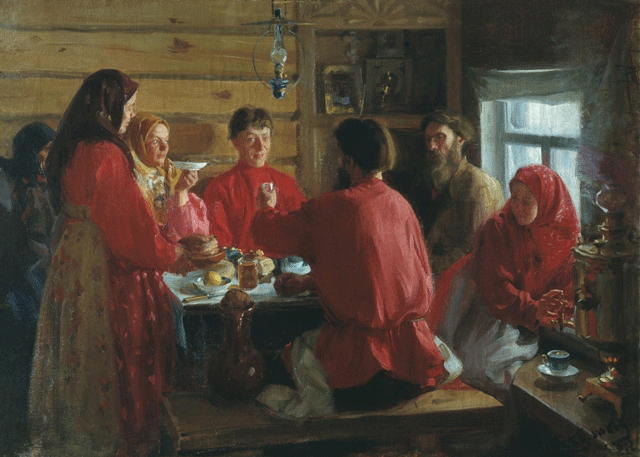 Представьте, что они думали о труде и отдыхе, о доме и семье, о родителях и детях.
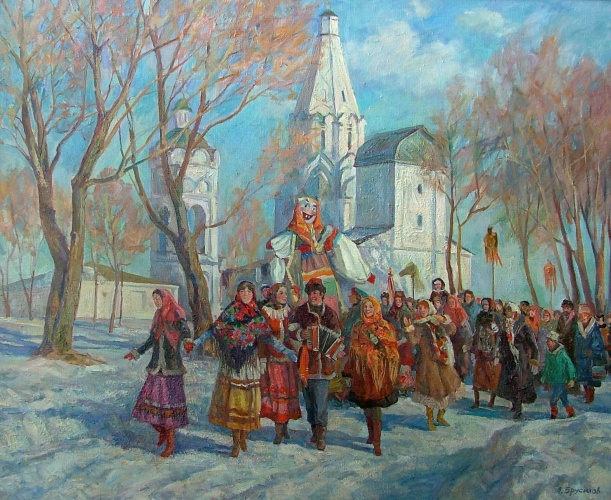 Опишите жизненные ситуации, сопровождавшиеся фольклорными произведениями и обрядами.
Домашнее задание
Записать в тетрадь потешки, загадки, прибаутки, пестушки, считалки, заклички, скороговорки и др.
Исследовательская работа
Сопоставьте несколько пословиц разных стран о труде.